07
第一节          酒店人力资源管理概述
第二节          酒店人力资源管理内容
第三节          酒店人力资源管理激励
第四节          酒店职业经理人发展
酒店人力资源管理
第一节    酒店人力资源管理概述
第一节   酒店人力资源管理概述
一、酒店人力资源管理的内涵
人力资源是发展经济和社会事业所需要的具有必要劳动能力的人口，反映了一个国家或地区人口总体所拥有的劳动能力。酒店人力资源又称劳动力资源或服务资源，它是酒店全体员工所有劳动力的总和，具体表现为员工的生产或服务能力。
04
第一节   酒店人力资源管理概述
二、酒店人力资源管理的特点
服务性
01
02
03
动态性
综合性
科学性
形成最佳员工组合
创造良好工作环境
建立优秀员工团队
第一节   酒店人力资源管理概述
三、酒店人力资源管理的目标
酒店人力资源管理的目标是使酒店组织更具核心竞争力。人力资源管理活动直接影响到组织目标的实现，有效的人力资源管理目标和组织目标是一致的。酒店人力资源管理的目标可以分为三个层次，即终极目标、直接目标和具体目标。终极目标是通过有效的人力资源管理来维持酒店组织的生存，促进其发展和利润的增长，提高适应外部不断变化的环境的灵活性保证酒店经营管理目标的实现，使酒店在竟争中保持相对优势。直接目标是通过人力资源管理活动吸引员工、留住员工、激励员工和再培训员工，调动员工的积极性和创造性，维持和提高员工的工作生产率。
合理流动，最佳组合
注重实绩，有效激励
任人唯贤，唯才是举
第一节   酒店人力资源管理概述
四、酒店人力资源管理的原则
第二节   酒店人力资源管理内容
一、酒店人力资源管理内容
（一）酒店人力资源规划
1.酒店人力资源计划的主要内容
（1）总计划。
（2）职位编制计划。
（3）员工配置计划。
（4）员工晋升计划。
（5）员工需求计划。
（6）员工招聘计划。
（7）员工培训计划。
〔8）人力资源管理政策调整计划。
（9）薪酬及福利计划。
（10）人力资源投资预算。
第二节   酒店人力资源管理内容
二、酒店员工招聘
（一）酒店员工招聘的原则
1.遵守法规原则
员工的招聘要符合国家的相关法律、政策，实现平等就业、照顾特殊群体、男女平等。
2.双向选择原则
在酒店和劳动者之间建立起来的平等选择机制，是劳动力资源配置的基本原则。
3.公开竟争原则
以广告或其他方式发布招聘公告，造成社会舆论，形成竞争局面，达到广招人才的目的。公开招聘提高了招聘的透明度，体现了机会均等、人人平等的公平竞争原则。
4.考核择优原则
考核是对应聘者业务水平、工作能力和工作态度的考查，考核择优是在对应聘者进行全面考核的基础上选优任用，做到任人唯贤。
5.效率优先原则
力争用尽可能少的成本招聘到适应酒店需求的高素质人才。招聘成本包括招聘费用；因招聘不慎而重新招聘时所花费用，即重置成本；因人员离职给酒店带来的损失，即机会成本。
筹划阶段
（一）(
宣传阶段
（二）
测试阶段
（三）
第二节   酒店人力资源管理内容
二、酒店员工招聘
（二）酒店员工招聘的程序
录用阶段
（四）
第二节   酒店人力资源管理内容
三、酒店员工培训
（一）酒店员工培训的类型
1.按培训性质划分
（1）岗前培训。岗前培训即对新招聘的员工在正式上岗之前的企业文化和业务培训。目的是让员工能尽快适应岗位职责的要求，能顺利完成本职工作。通过岗前培训为酒店提供一个专业的、高素质的员工队伍，以保证酒店服务的质量。
（2）在职培训。在职培训是对在职职工进行的以提高本岗位工作能力为主的不脱产训练形式。在职培训有利于改善现有人员素质不适应工作需要的局面，从多方面提高员工的业务水平，同时又不影响正常工作的进行和酒店的运转。
（3）转岗培训。转岗培训是指员工由于工作需要或是个人能力的突出体现，需要从一个岗位转向另一个岗位，使转岗人员在短时间内能适应新工作岗位的培训。
（4）技术等级培训。技术等级培训是按国家或行业颁布的技术等级标准，为受训人员达到相应级别的技术水平而进行的有关级别的训练活动。集中培训与所评技术等级相关的内容。
第二节   酒店人力资源管理内容
三、酒店员工培训
（三）酒店员工培训的流程
培训需求分析
培训规划设计
培训组织准备
培训现场管理
培训效果评估
第二节   酒店人力资源管理内容
四、酒店绩效考评
（一）酒店績效考评的内容
绩效考评包括员工素质评价和员工业绩评价两个方面。
具体内容包括德、能、勤、绩四个方面。德，是员工的精神境界、道德品质和思想追求的综合体现。
德，德的衡量标准也随着时代和行业的发展在不断变化，它决定了一个人的行为方向、行为的强弱和行为方式，具体化、标准化的德的考评具有重要的意义。
能，即员工在工作中所体现的能力素质，包括体能、学识、智能和技能等方面。体能主要指与员工身体状况有关的年龄、性别和健康状况等；学识主要包括文化水平和相应的思维能力等；智能包括记忆、分析、综合、判断、创新等方面的能力；技能主要包括操作能力和组织能力等。
勤，指员工的工作态度和敬业精神，如工作热情、积极性和主动性、出勤率等，强调员工的强烈责任感和事业心。
绩，指员工的工作业绩，包括工作的数量、质量、经济效益和社会效益，这是员工绩效考评的核心内容。在了解整个酒店业务管理流程的基础上根据不同的考评目的，将德、能、勤、绩分解成若干个子项目予以考评。
第二节   酒店人力资源管理内容
五、酒店薪酬管理
（二）酒店薪酬的结构设计
1.工资
（1）结构式工资制。
结构式工资制是由若干具有不同功能工资组合而成的分配制度。主要由基础工资、职务工资、工龄工资、效益工资、津贴等部分构成。基础工资又称固定工资，是按国家政策和满足员工基本需求而设计的。职务工资又称岗位工资，是根据工作分析中员工所担任的职务或岗位级别来确定的，一般职务越高、责任和风险越大、贡献越多，岗位工资就越高。工龄工资是根据工龄的长短而确定的工资部分。效益工资又称奖励工资，它根据酒店的效益好坏和员工的表现而浮动。结构式工资制在一定程度上体现了按劳分配的原则，具有操作简单、直观简明的特点，适合中、小型酒店。
第二节   酒店人力资源管理内容
五、酒店薪酬管理
（二）酒店薪酬的结构设计
1.工资
（2）岗位等级工资制。
岗位等级工资制是按照各个不同岗位和每一个岗位中不同等级而确定工资标准的工资制度。根据岗位规模、职责范围、工作复杂程度、人力资源市场价格等方面综合评定各个岗位和岗位内部不同等级的工资水平。其中，岗位规模是指该岗位对酒店的影响程度和影响范围；职责范围是指完成工作独立性难度，沟通频率和方式；工作复杂程度指任职资格，作业的难度，工作环境等；人力资源市场价格是人力资源供求状况和所需人才市场价值的体现。综合评定这些因素，利用点数法分析和测定酒店各个岗位的点数，根据不同的点数，将岗位划分为不同的等级以及同级岗位内部的不同等级，从而确定各个等级的工资水平3）计件工资制。计件工资制，最初是从工业产品制造中开始的，酒店行业的计件工资制是根据员工所完成工作如按客房出租率、餐厅营业额、商品销售量等衡量要素的数量、质量和所规定的计价单价核算而支付劳动报酬的一种形式。工资的数额由工作标准和工作成效所决定，是典型的按劳分配。这种工资制，最好与其他的工资制结合使用，才能达到较好的效果。
第二节   酒店人力资源管理内容
五、酒店薪酬管理
（二）酒店薪酬的结构设计
1.工资
（3）计件工资制。
计件工资制，最初是从工业产品制造中开始的，酒店行业的计件工资制是根据员工所完成工作如按客房出租率、餐厅营业额、商品销售量等衡量要素的数量、质量和所规定的计价单价核算而支付劳动报酬的一种形式。工资的数额由工作标准和工作成效所决定，是典型的按劳分配。这种工资制，最好与其他的工资制结合使用，才能达到较好的效果。
第二节   酒店人力资源管理内容
五、酒店薪酬管理
（二）酒店薪酬的结构设计
2.奖金
奖金是酒店对员工付出的超额劳动或优秀表现而支付的一种劳动报酬。它是员工工资的一种必要的补充形式，能够及时、准确地反映员工的劳动成效，起到很好的激励作用。按照奖励内容可分为单项奖和综合奖；按奖励的对象可分为个人奖和集体奖；按时间可分为月度奖季度奖和年终奖。单项奖是以员工完成某一项主要指标的情况作为得奖的条件，该奖项目标单一，考核项目少，简单易行，且通常是一次性奖励；综合奖则是按照已确定好的考核指标，考虑员工多项指标要素的得分面取得的奖励。
3.福利
福利泛指酒店内所有的间接报酬，多以事物或服务的形式支付，是报酬的一种有效补充形式。常见的福利形式有：集体福利，包括子女入托、免费工作餐、职员公寓、医务室、阅览室、活动室等；福利补助，包括工伤抚恤金、通勤补助、住房补贴、度假旅游补贴等；休假，包括带薪休假、婚丧假、年休假、产假等；保险，包括劳动保险、医疗保险、养老保险等。福利的主要作用是满足员工的安全需要，同一酒店员工所享受的福利差别不明显，如果适当增加员工根据自己需要选择福利项目的权利，会提高员工满意度。
（二）工会组织与民主管理
工会组织是以协调雇主与员工之间的关系为宗旨而组成的团体，包括员工工会、雇主商会以及由员工与雇主组成的其他合法组织。这里所谈到的工会主要是指员工工会，是以员工利益为基础，与雇主进行有效沟通的一种组织形式。员工可以通过工会获得教育、援助、福利和尤惠服务，参加酒店的民主管理，参与政治活动等。
第二节   酒店人力资源管理内容
六、酒店劳动关系管理
（一）劳动合同及其管理
劳动合同是劳动者与酒店确定劳动关系、明确双方衩利和义务的协议。劳动合同的签订是劳动者与酒店劳动关系确立的标志。《劳动法》规定，劳动合同一经依法订立，即具有法律约束力，当事人必须履行劳动合同规定的义务。这对于稳定酒店员工劳动关系，减小流动率，建立长期的合作和提高员工的忠诚度提供了可能。
劳动合同的管理包括劳动合同内容的确定，劳动合同的期限，劳动合同的订立与变更，无效合同的判定，劳动合同的终止和解除，违反劳动合同的责任等。
第二节   酒店人力资源管理内容
六、酒店劳动关系管理
（三）劳动安全与劳动保险
劳动的安全管理在酒店显得格外重要，在酒店从业人员的日常工作中，安全因素需要随时注意。常常因为员工的人为失误，机器故障及危险物质、能源的储存不当等，造成无法弥补的安全事故。因此，要在实际操作中，提高安全意识，实施严格的安全责任制，制定安全操作规范，紧抓安全事故的防范和预防，从而保证全体员工在一个安全的环境中，全身心地投入工作劳动保险是一种社会保险，是保证员工在遇到各种特殊困难时，能够得到一定的物质帮助，以尽快恢复正常生活的一种安全保障形式。包括：员工因工负伤、致残、死亡保险；员工非因工负伤、致残、死亡保险；员工疾病的公费医疗保险；员工生育保险；员工退职、退休保险；员工直系亲属的保险等。
第三节    酒店人力资源管理激励
第三节   酒店人力资源管理激励
一、激励的概念体系
（一）激励的含义
激励（ Motivation）这个词语来源于拉丁文字“ movere”，原意是采取行动的意思，后来逐渐成为心理学中的重要概念。现代心理学将激励定义为：在外界环境诱因的作用下，个体根据自己的内在驱动力，通过运用一定的自我调控的方式，从而达到激发、引导、维持和调节行为并朝向某一既定目标的过程。就其本质而言，它是表示某种动机所产生的原因，即发生某一行为的动机是如何产生的？在什么环境中产生的？同样一个人，为何有时工作积极，有时却消极怠工？现在将激励一词引入到酒店人力资源管理中来，则赋予了新的含义：激励是指酒店为了使员工的需求得到满足，而激发其个人动机，使之有一种精神力量或内在动力，朝着一定的组织目标行动的心理活动过程，或者说是调动人积极性的过程。尽管每个员工都可能朝着组织的目标而努力工作，但他们之所以愿意这样做，是因为这样做的同时也能够满足他们个人的需求。对酒店管理者而言，在清楚地了解员工个人的需求和动机之后，就有机会引导员工的行为方向，使之与组织的目标相一致，并通过有效的刺激措施，帮助员工通过努力工作去实现这目标。
第三节   酒店人力资源管理激励
一、激励的概念体系
（二）激励的功能
持续而有效的激励是检验酒店人力资源管理成败的重要标尺，是提高员工工作效率和酒店效益的关键环节。酒店要有较好的经营业绩就需要员工有较高的个人绩效水平。在酒店中，有时可以看到一些素质优良的员工其绩效水平却很一般，这其中一个很重要的原因就是，优秀的绩效水平不仅取决于员工的个人能力，还取决于员工的努力程度。为实现经营目标，酒店必须在管理中及时、有效地对员工进行激励。进一步来说，有效的激励对酒店实现其经营目标能够起到多重促进作用，如为酒店吸引大批优秀人才、协调组织目标和员工个人目标、形成良性的竞争环境等。
第三节   酒店人力资源管理激励
一、激励的概念体系
（三）激励的类型
按激励的内容，可分为物质激励和非物质激励。物质激励作用于员工的物质生活需求，从马斯洛需求层次可
以看到物质的需求是基本需求，只有满足了基本需求，才能很好地进行精神追求，挖掘潜力，完成好工作。物质激励的方式如奖金、分红、持有公司股份等。非物质激励则是针对人的精神需求，提供精神满足的激励，如上级的夸奖等。
按激励的性质，可分为正激励和负激励。正激励就是对员工目前的行为表示满意，并通过表彰和奖赏来保持、
巩固和发展这种行为，以达到激励的目的。负激励则是员工的行为和表现不符合组织的要求，而通过教育批评或惩罚的方式来进行激励的过程。这两种激励的方法都要注意把握“度”的问题，否则会引起员工的反感，导致激励的失败。
按照激励的形式，可分为内激励和外激励。内激励是从员工的心理特点出发，通过启发和诱导，激发其主动
性和积极性，在工作上投入极大的热情。外激励则是运用外部环境条件来制约员工的行为动机，加强团体合作，从而达到组织和个人的目标一致性。
第三节   酒店人力资源管理激励
二、激励的相关理论
（一）需求层次理论
美国心理学家亚伯拉罕·马斯洛在1943年所著的《人的动机理论》一文中提出了需求层次理论，将人的需求归结为5个层次，由低到高依次为生理需求、安全需求、社交需求、尊重需求和自我实现需求。当一个人一无所求时，也就没有什么活力与动力；反之，若一个人有所需求，就必然存在着可以被激励的因素。5个层次的需求是人生来就有的，只不过每个人的需求强度、显露程度可能不同。正因为如此，要调动人的积极性，就必须针对不同的人引导其满足不同层次的需求。对大多数人的共同需求，可以采用共同方法来激励，而对不同的需要则要采取不同的方法，如表7-3所示。
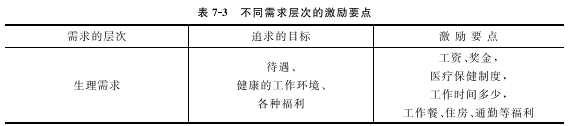 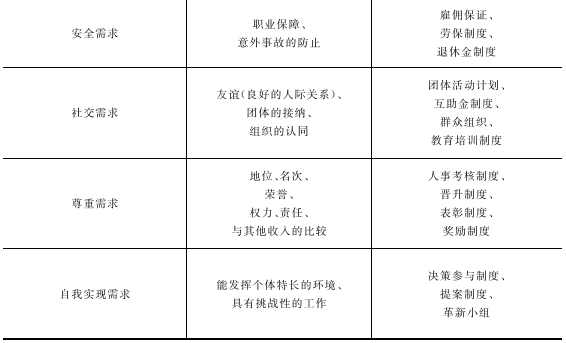 第三节   酒店人力资源管理激励
二、激励的相关理论
（一）需求层次理论
第三节   酒店人力资源管理激励
二、激励的相关理论
（二）双因素理论
20世纪50年代末，美国心理学家弗雷德里克·赫茨伯格在广泛调查的基础上提出了别具一格的双因素理论。该理论修正了传统的认为满意的对立面就是不满意的观点，认为满意的对立面是没有满意，不满意的对立面则是没有不满意，两者之间是质的差别。赫茨伯格将影响人的工作动机的种种因素分为两大类：能够使员工感到满意的因素叫激励因素，会使员工感到不满意的因素称为保健因素。根据调查，激励因素包括成就感、得到认可、工作本身的挑战性和趣味性、责任感、个人的成长与发展等；保健因素大多属于工作之外的因素，如公司的政策、监督、人事关系、工作条件、薪金等。当有激励因素，如给予赞赏和发展机会时，员工会感到满意；而没有激励因素，即不表扬、不授权时，员工也不会感到不满意。当有保健因素，如工有报酬时，员工不会感到不满意，只是没有不满意感；但若没有保健因素，如光让干活却无报酬时，员工就会不满意，如图7-1所示。需要强调的是，激励因素是以人对工作本身的要求为核心的。如果工作本身富有吸引力，那么员工在工作时就能得到激励；如果奖励是在完成工作以后，或离开工作场所之后才有价值或意义的，则对员工工作只能提供极少的满足。
第三节   酒店人力资源管理激励
二、激励的相关理论
（二）双因素理论
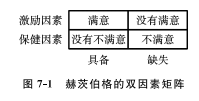 第三节   酒店人力资源管理激励
二、激励的相关理论
（三）公平理论
美国心理学家斯塔西·亚当斯于1965年发表的《社会交换中的不公平》一文中提出了公平理论，该理论认为人是社会人，一个人的工作动机不仅受其所得报酬绝对值的影响，而且受到相对报酬多少的影响。每个人都会把自己所得的报酬与付出的劳动之间的比值同其他人的比值进行社会比较，也会把自己现在的投入产出比值同过去的投人产出比值进行历史比较，把自己的所得与组织中的制度规定相比较，并且将根据比较的结果决定今后的行为。也就是说员工评价自己是否得到了公正的待遇，在一般情况下是以他人、制度或自己以前的情况等作为参照的。在上述各种比较中，若发现比值相等，心里就比较平静，认为自己得到了相对公平的对待；当发现比值不相等时，内心就会感到紧张不安，从而会被激励去采取行动以消除或减少这种引起心理紧张不安的差异。因此，管理者必须对员工的投入和贡献给予恰如其分的承认，客观地评价员工的工作业绩和确定合理的工作报酬，从而规避员工可能会产生不公平的感觉。
1
薪酬激励
综合激励
2
竞争激励
3
第三节   酒店人力资源管理激励
三、酒店员工激励的方法
薪酬是员工从事劳动，而得到的以货币形式和非货币形式所表现的补偿，是酒店支付给员工的劳动报酬，是保障和改善员工生活的基本条件。通过设立科学合理的薪酬制度，充分体现公平性和效益性，对核心人才给予薪酬倾斜，其中奖金部分所起到的激励作用最为显著。
综合激励，是运用多种手段的多方面、多角度的综合激励机制。例如综合运用榜样激励培训激励、任务激励、环境激励、荣誉激励等，针对每个员工的不同特点，使用对员工个体最有效的激励方式，达到最好的激励效果。
安定的工作环境不利于发挥员工的聪明才智，只有竞争的环境才能有效地调动员工的工作激情，激起奋发向上的工作干劲。员工也希望在工作中得到成长和发展，并获得满意。为了实现这种愿望和要求，酒店有必要帮助他们制订好职业发展计划，使其有明确的奋斗目标，在争环境中，不断得到发展。
4
文化激励
领导激励
5
第三节   酒店人力资源管理激励
三、酒店员工激励的方法
企业文化，是指酒店在处理外部环境和内部环境整合的过程中所形成的共同思想和价值观念、作风和行为准则。优秀的企业文化能够培育员工的认同感和归属感，建立起成员和组织之间的相互依存的关系，使之凝聚在一起，自我激励、自我改造、自我调控、自我完善。
一个企业经营的好坏在很大程度上取决于管理者的战略眼光和管理艺术，一个好的人力源管理者应该具备合格的人力资源管理专业技术以及良好的1Q和EQ。在酒店人力资源管理过程中，应充分理解员工，关怀员工，信任员工，增强员工的自尊、自主意识，进行合理的授权，在精神上激励员工，这就是领导者激励机制。
第四节    酒店职业经理人发展
第四节   酒店职业经理人发展
一、酒店职业经理人的界定
（一）酒店职业经理人的界定
酒店职业经理人属于酒店中的管理层，一般应具备担任酒店管理职位的职业能力并有相当的从业经历，能够以一定的价格在市场中自由流动，从而获取薪酬和实现自身职业生涯的标。2004年8月1日，由中国饭店协会起草，国家质量技术监督检疫总局和国家标准化管理委员会联合发布的《饭店业职业经理人执业资格条件（GB/T19481-2004）》正式实施，这是我国的第一个职业经理人国家标准。该标准给出了“饭店业职业经理人”的官方定义，即“运用系的现代饭店经营管理知识和经验，对某一饭店（或一个部门）进行经营和管理，以经营管理饭店为职业的经营者”。对于一个现代酒店的职业经理人而言，在不同场所需要扮演好多重角色。
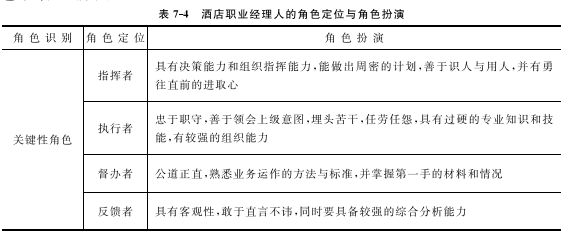 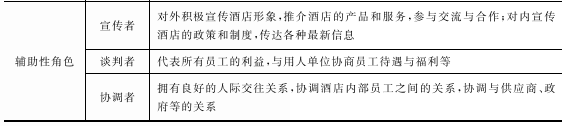 第四节   酒店职业经理人发展
一、酒店职业经理人的界定
（一）酒店职业经理人的界定
第四节   酒店职业经理人发展
一、酒店职业经理人的界定
（二）酒店职业经理人的等级
根据酒店职业经理人的学历背景、任职经历等，可将其分为初级酒店职业经理人、中级酒店职业经理人和高级酒店职业经理人3个等级。《饭店业职业经理人执业资格条件（GB/T19481-2004）》中对不同等级酒店职业经理人的资质条件进行了明确的规定，在受聘情况、适用职位、学历背景和工作经历等方面都体现出显著差异，如表7-5所示。
第四节   酒店职业经理人发展
一、酒店职业经理人的界定
（二）酒店职业经理人的等级
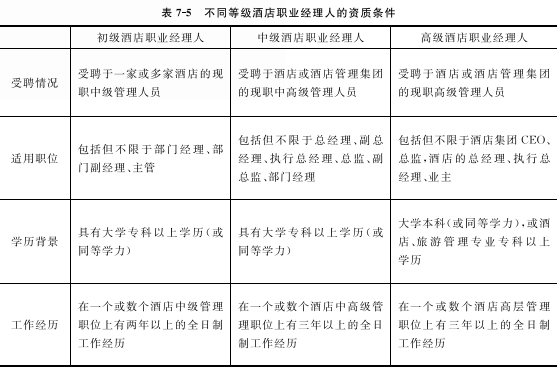 第四节   酒店职业经理人发展
二、酒店职业经理人的职业要求
（一）职业道德
具有良好职业道德是成为一名合格酒店职业经理人的前提条件，包括遵纪守法、爱岗敬业、忠诚可靠、诚实守信、办事公道、服务精神等要素。具体而言，就是要遵守国家法律、法规，遵守社会行为规范，遵守企业章程及管理规章制度，做到自律守节；要具有礅业精神，热爱本职，能够承担责任，竭尽全力履行应尽的职责；要忠于职守，恪守信义，维护企业的利益；要实事求是，取信于客户和员工，严守企业的商业秘密，遵守竞业避止原则；要坚持真理，明确是非，追求正义，秉公办事，不徇私情；要具有社会责任感，发扬无私奉献精神，为社会创造价值。
（三）职业知识
职业知识是酒店职业经理人专业化程度的体现。要求酒店职业经理人必须掌握较为全面的酒店业知识和了解较为前沿的企业管理知识。前者包括酒店人力资源管理、会计和财务管理、餐饮管理、客房管理、工程管理、市场营销等方面的专业知识；后者涉及领导艺术、组织行为知识、行政管理知识等。
第四节   酒店职业经理人发展
二、酒店职业经理人的职业要求
（二）职业素养
职业素养是酒店职业经理人胜任力的核心指标，包括团队意识、进取意识、客户意识和自我管理等要素。具体而言，就是要将自己融入整个团体对问題进行思考，明确团队目标、尊重和激励团队成员、加强团队沟通、树立团队精神；要能够接受新的知识，能够迎接挑战，能够创造和把握机会，不惧怕犯错误，并勇于承认和纠正错误；要一切以客户为中心，提供优质服务主动捕捉市场信息，深人分析市场需求和抓住市场机会，持续改进经营策略；要有稳定的情绪和强烈的自信心，尊重他人的观念、有效地开发自己的潜能。
第四节   酒店职业经理人发展
三、酒店职业经理人培养的意义
（一）提升酒店核心竞争力
酒店职业经理人直接或间接地参与酒店的投资、酒店发展战略、酒店经营管理决策等关系酒店发展的重大问题，直接操纵整个酒店的日常经营管理事务。因此，酒店职业经理人的领导能力和管理能力至关重要，在竟争日益激烈的酒店市场，我国酒店企业能否在国外强势的酒店品牌面前立足并与之抗衡，酒店职业经理人的素质能力起着决定性作用。从某种意义上说，酒店职业经理人是酒店核心竞争力的体现。因此，提升我国酒店职业经理人的能力，不断培养并塑造高素质的酒店职业经理人才，是我国酒店是否具有核心竞争力的关键。
第四节   酒店职业经理人发展
三、酒店职业经理人培养的意义
（二）创造和实现酒店价值
酒店是一个服务性行业，为顾客提供的产品和服务主要通过酒店员工的对客服务来体现工的服务技能和服务水平直接关系到酒店产品和服务的质量。酒店职业经理人操纵酒店的日常经营管理事务，有效地组织酒店员工从事酒店服务的生产和销售，对员工的工作进行标准化和规范化的管理，不断考核评估员工的工作，培训员工的服务技能，通过全面的质量管理真正保证酒店的产品和服务质量，从而创造酒店的价值。因此，不断对酒店职业经理人进行能力提升和素质培养，对保证酒店产品和服务质量、实现酒店价值有着重要的意义。
第四节   酒店职业经理人发展
三、酒店职业经理人培养的意义
（三）推动酒店可持续发展
中国加入WTO以后，我国酒店业逐渐实现与国际接轨。当前，万豪、洲际、希尔顿等众多国际著名的酒店品牌纷纷落户中国，国内的酒店集团也纷纷堀起，如锦江、开元、万达、港中旅等，中国酒店业市场竞争将更加激烈，同时酒店消费者对酒店服务的要求也不断提高。在这样的市场环境下，酒店职业经理人必须不断提升自己的职业能力和自身价值，才能跟上酒店业快速发展的步伐。因此，对酒店职业经理人进行素质和能力培养是保证酒店持续发展的动力。
全国普通高等院校旅游管理专业类"十三五″规划教材教育部旅游管理专业综合改革试点项目配套教材
《酒店管理概论》
◎主编   魏卫
08
第一节          酒店企业财务管理概述
第二节          酒店企业成本与费用管理
第三节          酒店企业收益管理主要内容
第四节          酒店企业收益管理的策略与运用
酒店企业财务与收益管理
第一节    酒店企业财务管理概述
为了分别掌握自制商品和外购商品的经营成果，加强对自制产品的核算与管理，经营外购商品销售业务的要对自制商品和外购商品分开进行核算。
酒店企业同时执行生产、零售和服务三种职能，在财务核算上就必须结合工业企业、流通企业的财务核算方法进行核算。饮食业在业务经营过程中，同样执行生产、零售和服务三种职能，即一方面从事菜肴和食品的烹制；另一方面将烹制品直接供应消费者。在供应过程中，为消费者提供消费场所、用具和服务活动。此外，饮食制品的质量标准和技艺要求复杂，在财务核算上也很难像工业企业那样，按产品逐件进行完整的成本计算，一般只能核算经营单位或经营种类耗用原材料的总成本，以及营业收入和各项费用支出。
酒店是传统的服务行业，服务业通常由专门从业人员提供带有技艺性的劳动，以及运用与之相适应的设备和工具作为主要服务内容。在财务核算上，需反映按规定收费标准所得的营业收入、服务过程中开支的各项费用和加工过程中耗用的原材料成本。
第一节   酒店企业财务管理概述
一、酒店企业财务管理的特点
01
03
02
01
01
01
自制商品与外购商品分别核算
核算方法不同
收入和费用分布结构不同
0
0
0
第一节   酒店企业财务管理概述
二、酒店企业财务管理的内容
（一）筹资管理
企业的任何生产经营活动都必须筹集到充足的资金，酒店也不例外，只有拥有一定数量的资金，企业才能购买所需材料，支付员工工资和其他费用。因此，资金筹集构成了酒店财务管理的重要内容。
酒店筹集资金可以采取多种形式，归纳起来可分为两大类：内部筹资和外部筹资。内部筹资主要通过计提折旧和利润留存两大方式，外部筹资是酒店通过吸收直接投资、发行股票、银行借款、发行债券、租赁、商业信用等方式筹集资金。酒店一般应在充分利用内部筹资的基础上，再考虑外部筹资问题。在确定了具体筹资方式以后，通常还需要考虑筹资的组合、风险、成本等问题，从而合理安排企业的资金来源，优化资本结构，降低筹资成本，控制筹资风险。
第一节   酒店企业财务管理概述
二、酒店企业财务管理的内容
（二）投资管理
企业筹资的目的是使用资金，形成各类经济资源。同时，资金也只有在使用与流通中才会生价值。因此，对于投资方向的选择、时机的判断、投资金额的确定、投资风险的规避，以及扌于投资收益的预期等，构成了酒店投资管理的重要内容。酒店投资包括固定资产投资、流动资产投资、证券投资和对其他企业的投资一般来说，酒店的投资决策流程分为三大步骤：首先，要拟定投资的基本方针，包括投资的项目、选址、规模、投资等级、投资金额等内容；其次，要制定多种备选方案，并进行充分的论证通过对方案的反复筛选、比较、计算、分析，选出一个比较合理的方案；最后是执行方案，项目旦实施，必须严格按照既定的计划执行，对于每项投资的支出要严格审核，同时保证所需资金。
第一节   酒店企业财务管理概述
二、酒店企业财务管理的内容
（三）资产管理
投资决策确定了酒店资金是流向了企业外部还是内部。投入企业内部的资金就成了企业的对内投资，这部分投资形成了包括固定资产、流动资产、无形资产、递延资产和其他资产在内的企业总资产。对这些资产的管理构成了企业日常财务管理的重要内容。酒店资产管理的重点是对固定资产、流动资产的管理。
（四）成本费用管理
成本费用反映了企业运营过程中资金的消耗，对成本费用的管理也是酒店财务管理的重内容之一。对成本费用进行严格的控制，合理的降低成本费用，是企业在商业竞争中获胜增加企业利润的有效途径。
酒店的成本费用是指酒店在向顾客提供产品和服务的过程中所产生的各项直接支出和间接耗费。按经济内容可分为主营业务成本、销售费用、管理费用、财务费用等部分。酒店企业首先要确定成本费用管理的目标，在此基础上编制成本费用预算，明确酒店成本费用管理的方向。为了确保成本费用预算的实现，还要对成本费用进行有效控制，并对成本费用的实际耗费情况进行考核分析，如果发现问题及时纠正，最终保证成本费用符合预算目标。
第一节   酒店企业财务管理概述
二、酒店企业财务管理的内容
（五）利润及分配管理
随着酒店经营活动的进行，在产生资金耗费的同时还会从经营活动中获得收入。经营收入按照经济核算的原则，首先要补偿企业的经营消耗，缴纳税金及附加，再加上企业的投资收益和营业外收支净额，从而最终形成酒店的利润。酒店企业实现利润以后，要按照国家的有关规定，向国家缴纳所得税，剩余部分就形成了净利润。净利润要进一步在企业、职工、投资者之间进行分配。企业要提取法定盈余公积金，用于弥补亏损和转增资本；还要提取法定公益金，用于职工福利和奖励，改善职工集体福利设施等支出；其余利润进行投资者的收益分配或暂时留存企业作为追加投资。上述这些构成了酒店企业利润及其分配管理的主要内容。
1.酒店企业财务管理原则：
守法守信原则
协调平衡原则
成本效益原则
2.酒店企业财务管理方法：
财务预测
财务决策
财务预算
财务控制
财务分析
第一节   酒店企业财务管理概述
三、酒店企业财务管理的原则和方法
第一节   酒店企业财务管理概述
四、酒店企业财务管理的组织机构
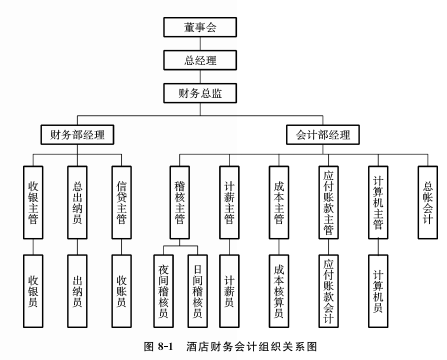 第二节    酒店企业成本与费用管理
第二节   酒店企业成本与费用管理
一、酒店企业成本与费用管理概述
酒店企业成本与费用主要是指酒店在经营过程中，为顾客提供服务而消耗的各项成本和费用的支出。由于成本费用的支出是影响企业利润的主要因素，因此，合理控制和降低成本费用可以提升酒店的总体经济效益。
按照不同的经济内容，酒店成本费用可分为营业成本、营业费用、管理费用和财务费用等按照营业成本占营业收人比重划分，又可以分为人工成本、燃料能源成本、餐饮成本和客房成本。人工成本主要包括员工和各级管理人员的工资、薪酬、奖金以及福利费。酒店属于人力密集型行业，人工成本一般占到营业收入的20%-30%都属正常。燃料能源成本主要包括水电费、供气费、供暖费以及燃料消耗等费用，一般占营业收人的5%-15%。餐饮成本主要包括原材料成本、人员工资、能源动力、物料用品、销售费用、折旧和分摊等。客房成本分为直接成本和间接成本，直接成本主要包括客房消耗、物耗、维修消耗和人工消耗等，间接成本则指客房部固定资产折旧和其他必须摊入客房成本的其他部门的消耗。
第二节  酒店企业成本与费用管理
一、酒店企业成本与费用管理概述
对酒店成本与费用的管理涉及四个方面，分别为对于支出成本的估计、核算、日常支出情况的统计分析以及考核等。
对成本的估计预算在于合理科学地管理酒店不同阶段的成本支出变化以及明确估计未来可能存在的变化走向。对日常支出情况的核算在于在产生成本支出的阶段内，对服务过程可能产生的成本浪费进行控制。对支出情况的统计主要用于对服务过程发生或可能发生的支出变化的原因有一个准确的思想认识。对支出的考核主要是指对管理各项支出的相关人员的工作情况进行评价和考量。
第二节  酒店企业成本与费用管理
二、酒店企业经营保本的预测
对酒店成本与费用的管理涉及四个方面，分别为对于支出成本的估计、核算、日常支出情况的统计分析以及考核等。
对成本的估计预算在于合理科学地管理酒店不同阶段的成本支出变化以及明确估计未来可能存在的变化走向。对日常支出情况的核算在于在产生成本支出的阶段内，对服务过程可能产生的成本浪费进行控制。对支出情况的统计主要用于对服务过程发生或可能发生的支出变化的原因有一个准确的思想认识。对支出的考核主要是指对管理各项支出的相关人员的工作情况进行评价和考量。
第二节  酒店企业成本与费用管理
二、酒店企业经营保本的预测
（一）酒店保本营业收入、保本销售量的计算
通常可以用下列公式来计算酒店的保本营业收入和保本销售量：
保本营业收入=固定成本÷边际贡献率=固定成本÷（1一变动成本÷营业收入）
保本销售量=固定成本÷单位销售价格一（单位销售价格×变动成本率）
                  =固定成本÷单位销售价格×（1一变动成本率）
其中，变动成本率包括税率。
第二节  酒店企业成本与费用管理
二、酒店企业经营保本的预测
（二）酒店目标利润预算
酒店目标利润预算是指在预算酒店盈亏临界点的基础上，加上的利润预算。这种方法是利用量、本、利的依存关系，预算酒店所应该达到目标利润和为实现目标利润必须完成的营业收入额。通常可以用下列公式对目标营业收入额和目标利润进行预算。
目标营业收入额=（固定成本十目标利润）÷（1一变动成本率）
                         =（固定成本十目标利润）÷边际贡献率
目标利润=目标营业收入一（目标营业收入×变动成本率十固定成本）
第二节  酒店企业成本与费用管理
二、酒店企业经营保本的预测
（三）酒店餐饮保本点计算
一般餐饮产品具有多样化和价格体系复杂等特点。因此，适合用销售金额法来计算。常用公式如下：
餐饮保本销售额=固定成本÷边际贡献率
其中，边际贡献率=边际贡献÷销售收入，边际贡献一销售收入一变动成本
餐饮的变动成本除食品原材料外，营业成本中也有不少项目有变动成本的性质，如餐巾纸、牙签、燃料等。但是，也可以简化用毛利率取代边际贡献率来计算保本点，可以根据物料用品、燃料用品支出情况，对毛利率加以调整。
这时，餐饮保本点=固定成本÷毛利率
第二节  酒店企业成本与费用管理
三、酒店企业成本费用预算
（一）酒店预算管理的意义和依据
酒店的预算管理在酒店的经营活动中起着极其重要的作用，是未来发展方向的总规划预算作为酒店经营管理中的一个目标和方向，用经营量化的指标与日常工作紧密结合，比较容易找出在实际经营过程中存在的差异和问題，是管理者在制定行动方案时的主要参考依据酒店眢理者制定预算时，要考虑到多方面因素，不仅要关注动态变化的市场环境和竟争形式，也要结合酒店规模和服务设施项目，酒店同比与环比的历史数据，并同时考虑投资者的期望和要求。
第二节  酒店企业成本与费用管理
三、酒店企业成本费用预算
（二）酒店预算管理的具体要求
首先，预算管理要做到全面化，不单是财务部门要做好预算工作，酒店其他部门也要做好配合工作，每个部门都要根据酒店整体目标的情况提出自已的预算方案。
其次，要建立一套科学完整的预算体系，主要包括预期目标、实施方案、预算监督等环节。预期目标一定要符合酒店自身情况，并有总体目标和分期目标等，并且要具体到实施的各个部门，甚至具体到每个员自身，使得部门之间可以协同工作。实施方案要有一定的科学性和规划性，并且具有适应性。根据酒店自身特点，实施方案可以按照部门的特点、月份、季度进行，并根据具体情况进行调整。实施方案在执行的时候，必须有预算部门进行监督和管控，特别是对酒店中发生的重大资金流要做着重监管，及时追踪资金流的去向。
第二节  酒店企业成本与费用管理
三、酒店企业成本费用预算
（三）酒店预算管理的主要步骤
1.科学合理的设定财务预算目标
第一，确认收人。要成立以总经理为责任人、销售部和财务部等部门人员为主要成员的收入预算分析小组。销售部负责市场分析与预测、收集国内外政治与经济信息、细分市场，为客房、餐饮和其他收入中心预測数据。财务部根据历史数据和市场情况对销售部的预测进行可行性分析，修正预算。第二，确认成本费用。变动成本要按照收入的相应比例进行计提，如客用品、食品原材料、系统费、佣金、奖励管理费的计提均和客房率、房价、餐位数相关，要以历史数据库为基础得出相应比例并进行预测。另外要梳理年度维保合同、服务合同确认相关的固定费用。各成本费用中心负责人提交预算初稿交财务部进行审核。
2.完善酒店内部控制制度建设
完善酒店业务层面的内部控制制度建设可有效防范酒店管理、经营、安全、质量、效率、发展等方面的风险，因而日益得到现代酒店管理的重视。对于抗击风险能力较弱的酒店行业来说，更需要内部控制制度建设的保驾护航。
第二节  酒店企业成本与费用管理
四、酒店企业成本费用控制
（一）成本费用控制的含义和目的
1.酒店成本费用控制的含义
酒店的成本费用控制，指的是酒店在一定时间内，预先建立成本管理目标。成本控制主体在其职权范围内，对生产消耗、成本控制等各方面的影响因素进行控制和调节，从而实现控制目标。为使酒店获取更大的经济效益，应加强酒店的成本控制管理，财务管理中的成本控制对酒店的经营管理具有重要意义。
2.酒店成本费用控制的目的
酒店成本费用控制以酒店综合效益最大化为目标。如今酒店业的竞争日趋激烈，成本管理的加强，必然能带来经济效益的提升，促使酒店逐渐走向良性循环。实施成本控制，也能有效约束酒店中的各项成本，使其在指定范围内发挥作用，以降低酒店的成本，增加酒店的经营利润。成本控制的实施，还有效促进酒店正确落实与成本相关的法律法规，保证酒店朝着正确的发展方向发展，最终促进其经营目标的实现。
第二节  酒店企业成本与费用管理
四、酒店企业成本费用控制
（一）酒店成本贷用控制原则
（三）酒店成本费用控制方法
以满足客人需求为基础
确定经济采购量
成本控制具有相对性
完善应收账款控制流程
第三节    酒店企业收益管理主要内容
第三节  酒店企业收益管理主要内容
一、收益管理的起源
收益管理（ Revenue Ma nt，以下简称为RM），有时也被称作收入管理（ Yield Management，以下简称为YM），是企业实现收入最大化的重要工具，最早于20世纪70年代起源于美国航空客运业。美国航空公司率先开发和使用了“客运收益优化系统（ Passenger Revenue Optimization System）”并带来巨大的收益，引起了行业的广泛关注。比如美国航空公司（ American airlines，简称为AA）1989-1991年实施收益管理战略三年后，其收入从2.25亿美元增加到14亿美元。
RM在航空客运业运用的初步成功引起其他相关行业的广泛关注，往往这些行业与航空司特点，比如允许提前预订、可以提供一系列不同的价格、接受提前取消预订随后，RM的应用领域逐渐延伸到酒店宾馆、铁路、租车、高尔夫、互联网、医院与医疗健康中心、博彩业等拥有易逝库存等相似特征的诸多行业之中。
第三节  酒店企业收益管理主要内容
二、酒店收益管理的概念及其演化
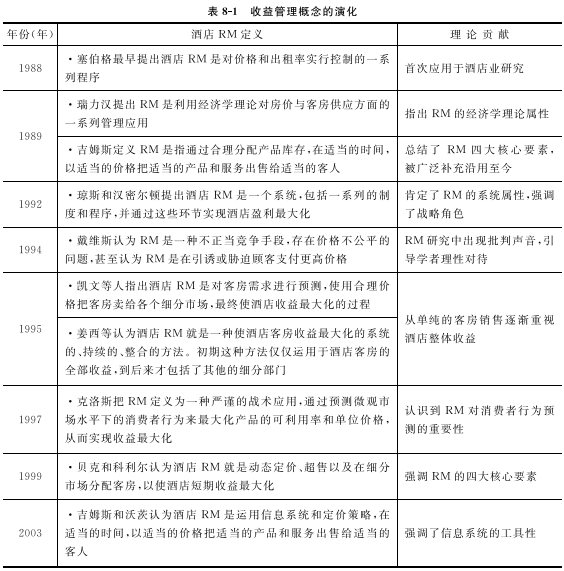 第三节  酒店企业收益管理主要内容
二、酒店收益管理的概念及其演化
由收益管理概念及其演化来看，酒店收益管理就是基于顾客接受的酒店利益的最大化，即通过细分市场对盈利能力的识别，确定产品价值、价格设定、折扣生成、订房过滤准则以及对价格和客房资源进行有效控制等方法，实现酒店盈利能力最大化的目标。
我们通常可以将酒店收益管理定义为：把最佳的酒店产品或服务，在最佳的时间，以最佳的价格，通过最佳的销售渠道，出售给最佳的客人，以实现酒店收益的最大化。其核心要素就是产品、时间、价格、顾客和渠道。通过“五个最”的完美组合，可以有效地解决酒店业有限资源闲置或价格竞争所造成总体收益下滑的现实问题。通过市场细分、需求预测、差别定价、动态定价、容量控制和客房超订等手段，借助互联网数据和计算机技术，使人工经验和计算机智能形成高度的结合，最大限度地减少酒店资源虛耗，挖掘市场盈利能力，最终使酒店收益最大化。
第三节  酒店企业收益管理主要内容
三、酒店收益管理绩效的衡量指标
在RM应用最早也最成熟的航空业，RM绩效衡量指标表现为每个座位每公里或者英里航程所创造的收益。随着收益管理在酒店行业的广泛运用，其财务绩效的评价指标也逐渐多样化，并最终趋向相对统一化。目前，在酒店企业的经营实践中，衡量收益管理效果的主要统计指标包括：超售客房数（ Oversales）、客房出租率（ Occupancy）、平均房价（ADR）、平均可出租客房收入（ RevPAR）和平均可出租客房利润（ GOPPAR）。除了这些主要衡量指标之外，一些学者也提出“收入创造指数（RGI）”“市场渗透指数（MPI）”在酒店收益管理中也非常重要。我们将目前酒店收益管理绩效的主要衡量指标列于表8-2中。
第三节  酒店企业收益管理主要内容
三、酒店收益管理绩效的衡量指标
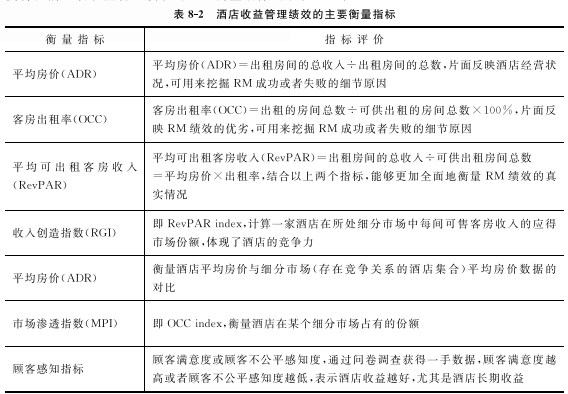 第三节  酒店企业收益管理主要内容
四、酒店收益管理绩效的影响因素
在RM应用最早也最成熟的航空业，RM绩效衡量指标表现为每个座位每公里或者英里航程所创造的收益。随着收益管理在酒店行业的广泛运用，其财务绩效的评价指标也逐渐多样化，并最终趋向相对统一化。目前，在酒店企业的经营实践中，衡量收益管理效果的主要统计指标包括：超售客房数（ Oversales）、客房出租率（ Occupancy）、平均房价（ADR）、平均可出租客房收入（ RevPAR）和平均可出租客房利润（ GOPPAR）。除了这些主要衡量指标之外，一些学者也提出“收入创造指数（RGI）”“市场渗透指数（MPI）”在酒店收益管理中也非常重要。我们将目前酒店收益管理绩效的主要衡量指标列于表8-2中。
外部因素
内部因素
经济大环境酒店经济环境通常泛指影响酒店生存和发展，影响消费者购买能力和支出模式的社会经济状况及国家经济政策，涉及国家、社会、市场及文化等多个领域。
酒店质量属性因素
酒店收益管理决策行为因素
第三节  酒店企业收益管理主要内容
四、酒店收益管理绩效的影响因素
1
2
第四节    酒店企业收益管理的策略与运用
第四节    酒店企业收益管理的策略与运用
一、定价
酒店产品的价格是指酒店消费者购买酒店产品所支付的货币量。定价是指酒店如何设定和调整价格，从而最大限度地提高盈利能力。定价常见但复杂，是盈利能力的关键决定因素收益管理的核心问题是要解决酒店产品价格与需求的有效匹配，但酒店产品是一定的，需求却不断在变化，如果以一个不变的价格去应对不断变化的市场和需求，要么是酒店产品价格定高了，卖得不好，或者酒店产品被低估贱卖了，失去了应该获得的价值回报。因此，根据市场需求来定价，是收益管理的核心。公司尽可能通过所有渠道为所有产品、所有客户提供不同的合适价格，是定价和收入优化的目标。
第四节    酒店企业收益管理的策略与运用
一、定价
（一）影响酒店定价的主要因素
影响酒店产品价格的因素，既有外部因素也有内部因素。影响酒店产品价格的外部因素主要有市场需求、市场竟争状况、旅游资源差异、政府干预程度、汇率变动和通货膨胀等。
（1）市场需求
（2）市场竞争状况
（3）旅游资源差异
（4）政府干预程度
（5）汇率变动
（6）通货膨胀
影响酒店产品价格的内部因素主要有酒店产品成本、产品特色和定价目标等。
（1）酒店产品成本
（2）酒店产品特色
（3）定价目标
第四节    酒店企业收益管理的策略与运用
一、定价
（二）常用的酒店定价方法
1.需求导向定价法
需求导向定价法是指根据国内外市场需求强度和顾客对产品价值的理解来制定产品销售价格，可以分为理解价值定价法和需求差异定价法。理解价值定价法，也称觉察价值定价法是以消费者对商品价值的感受及理解程度作为定价的基本依据。把顾客的价值判断与酒店的成本费用相比较，定价时更应侧重考虑前者。需求差异定价法则以不同时间、地点、商品及不同消费者的消费需求强度差异为定价的基本依据，针对每种差异决定其在基础价格上是加价还是减价。
实行差异定价要具备以下条件：市场能够根据需求强度的不同进行细分；细分后的市场在定时期内相对独立，互不干扰；高价市场中不能有低价竞争者；价格差异适度，不会引起消费者的反感。
第四节    酒店企业收益管理的策略与运用
一、定价
（二）常用的酒店定价方法
2.动态定价
动态定价是指酒店企业根据市场需求和自身供应能力，以不同的价格将同一产品适时地销售给不同的消费者或不同的细分市场，从而实现收益最大化的策略。动态定价是酒店基于收益管理理念的一种最常用的定价方法。一般来说，酒店可以根据时机、市场细分与限量配给、动态推销等方式来对客房进行动态定价我们借助表8-3来进一步说明根据市场需求的预测对客房进行动态定价的运用。
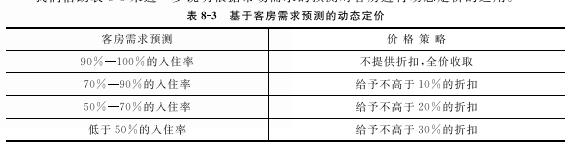 表8-3显示了“动态定价"的简化示例。当房间需求较低时，提供较低的房价以增加入住率；而房间需求高的时候，取消折扣。这两种策略的成功取决于管理团队预测房间需求的能力。经理必须能够对房间的需求进行足够的预测，以便酒店实行收益管理。
第四节    酒店企业收益管理的策略与运用
一、定价
（二）常用的酒店定价方法
3.成本导向定价法
成本导向定价法是指依据产品的成本决定其销售价格的定价方法，可以分为成本加成定做本的标准米有，本线以分与均价法和吃波本定价。
第四节    酒店企业收益管理的策略与运用
二、需求预测
收益管理的本质是基于预期需求的动态定价。管理层试图通过价格控制和库存控制来优化收入。准确的需求预测是成功实施收益管理策略的关键。酒店一般根据历史、经济和市场趋势以及对未来的展望建立预测，预測的主要目的在于两个方面：第一，帮助确定价格。第二，帮助酒店各运营部门更好地服务宾客。掌握酒店即将出售多少客房，可以让各服务部门更有效地分配员工。
因此，预测是根据过去的需求信息来预测未来需求的工具。预测也是收益管理的基石之有助于管理层预期约東和无约束的需求期，并确定预期的单位销售和收人。这些信息将帮助管理层做出与定价、运营管理、资源分配、员工调度、供应链管理等相关的决策，为了创建准确有用的需求预測，收益管理人员通常会查看三个数据来源：历史数据、当前数据和未来数据。了解酒店的历史表现是对未来表现做出良好决定的最佳方式之一。因此，应当每天分析当天数据例如入住率、房间收入和非房间收入报告对历史和当前数据的仔细和持续监控有助于管理人员更好地了解酒店客房以前和现在的需求。他们还需要了解影响未来需求的因素。这些因素包括需求来源、需求流失、地方和国民经济、新的竞争、季节性以及其他可预测和不可预测的因素。在需求预测非常高的时期，实行适当的住宿控制是一个比收取高房价更好的收入最大化策略。住宿控制的应用意味着，酒店不是以“先到先得”的方式提供房间，而是附加条件到房间的报价上。不满足这些条件的预订即使有空客房也会被拒绝预订。
第四节    酒店企业收益管理的策略与运用
三、客房控制
收益管理的客房控制主要是根据需求分配团体房及预留散客房，根据宾客停留时间长短及房型的需求做好销售渠道管理，适当运用超量预订确保满房率。容量管理是必不可少的收管理策略。其目标是通过最大化入住率来最大限度地提高收入如果顾客能够在酒店停留多日，给酒店带来的收益显然远远高于只停留一天的顾客。因此，为了提高酒店收益，在销售和预订的时候尽量能够延长顾客停留的时间为了尽可能实现最大化的客房销售收入，还必须重视客房的容量控制。容量控制就是更好地把有限的客房资源合理分配，根据预测结果决定多少客房通过预订销售，多少客房留给未预订的顾客，尽量限制打折房间的数量，并缩短折扣价顾客停留的时间。
第四节    酒店企业收益管理的策略与运用
四、收益管理的应用
（一）客房升级销售
升级销售就是酒店通过恰到好处的推销，尽量引导顾客购买酒店中价格较高的客房，以实现收益最大化的一种策略。升级销售的技巧之一是只对价位较低的客房实行超额预订，一旦客房数量不够时，尽量动员顾客由价位较低的房间改住价格较高的客房。技巧之二是鼓励前台尽量推销高价客房。升级销售应注意销售的对象和时机，其对象主要是价格敏感度较低的商务顾客，而升档销售的最佳时机一般为客房紧缺的时候。
第四节    酒店企业收益管理的策略与运用
四、收益管理的应用
（二）客房超额预订
在酒店的经营实际中，由于完美的预測是很难达成的，客人们是缺乏可靠性的，经常会遇到顾客预订了房间却不能如约前来的情况，这就要求酒店经理们出售更多的房间，这就是酒店超额预订。超额预订就是在订房已满的情况下，再适当增加订房数量。
根据不完全统计，在一些城市，预订但没出现的客人大约有8%，临时取消的预订会占到8%-10%，在某些城市，这一比例最高可达25%。这种情况下，顾客不会有履行预订而承担经济责任，却会直接导致酒店损失。目前超额预订已成为住宿和航空业的标准做法超额预订意味着，酒店的接受预订数比可供房数要多。为了有效地使用这一策略，预测的准确性是关键。当酒店超额预订时，酒店将承担超额预订的客人数多于续住、取消或预订但没出现客人数的风险。
第四节    酒店企业收益管理的策略与运用
四、收益管理的应用
（二）客房超额预订
保守的超额预订策略很少会使酒店陷人这种尴尬的境地。然而，更积极的超量预订可能会迫使酒店和不幸的客人陷入不愉快的境地。送走客人的负担就落在了酒店前台员工身上职员们需要接受培训才能处理这种情况。员工需要为客人在其他地方安排可替代的住宿。同时，将超额预订客人送走时酒店需花费额外成本，包括酒店要支付客人到另一个酒店的交通费、电话费以及房间费。为表示对这些客人的歉意以及挽回这些客人，有些酒店还会给客人份礼物或下次人住时提供一间免费的房间由于超额预订也会给酒店带来一定的凤险与损失，因此，酒店需要根据自身实际情况，合理掌握超额预订的比例，其主要依据有三点：
1.根据团队订房和散客订房比例调整。
2.根据临时预订与担保预订的比例。
3.根据预订资料分析订房动态。
第四节    酒店企业收益管理的策略与运用
四、收益管理的应用
（二）客房超额预订
总体来看，要做好酒店收益管理，需要在充分掌握本酒店市场销售特征的基础上做好准确的预測，把握好客房存量控制，必要时候还需要做一定的超额预订。酒店收益管理总的原则是在市场不景气时，及时调低房价，尽量尽快卖房；市场需求旺盛的时候，适当保留客房，调高房价，提升酒店收益，即5R原则：把最佳的酒店产品或服务（ Right Product），在最佳的时间（ Right Time），以最佳的价格（ Right Price），通过最佳的销售渠道（ Right Channel），出售给最佳的客人/市场（ Right People），以下我们将用一个综合案例来说明收益管理的有效运用，可以帮助酒店显著提升经济效益。